Kimberly Kiley, MA
Research and Evaluation Specialist
Trauma Programs
FrontLine Service
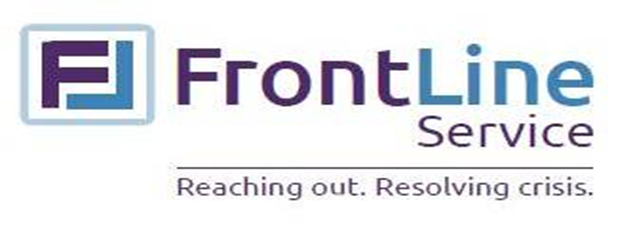 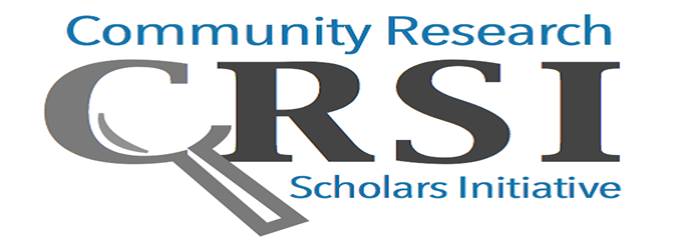 Guided Imagery’s Role
Guided Imagery as a Self-Care Tool
Will listening to prerecorded guided imagery on mp3 players 3 times per week for 4 weeks reduce state anxiety, perceived stress, and compassion fatigue in FrontLine Service workers?
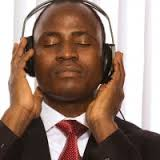 Self-Report Sleep Rating Before and After 4 Weeks
Knowledge Base
Role at FrontLine Service’s Trauma Department
Training
Trauma Informed Care
Staff Resiliency
Internal staff resiliency
Group facilitator
Yoga instructor
Evaluation
Data management
Satisfaction surveys
Consultation
Literature Review
Other duties as assigned